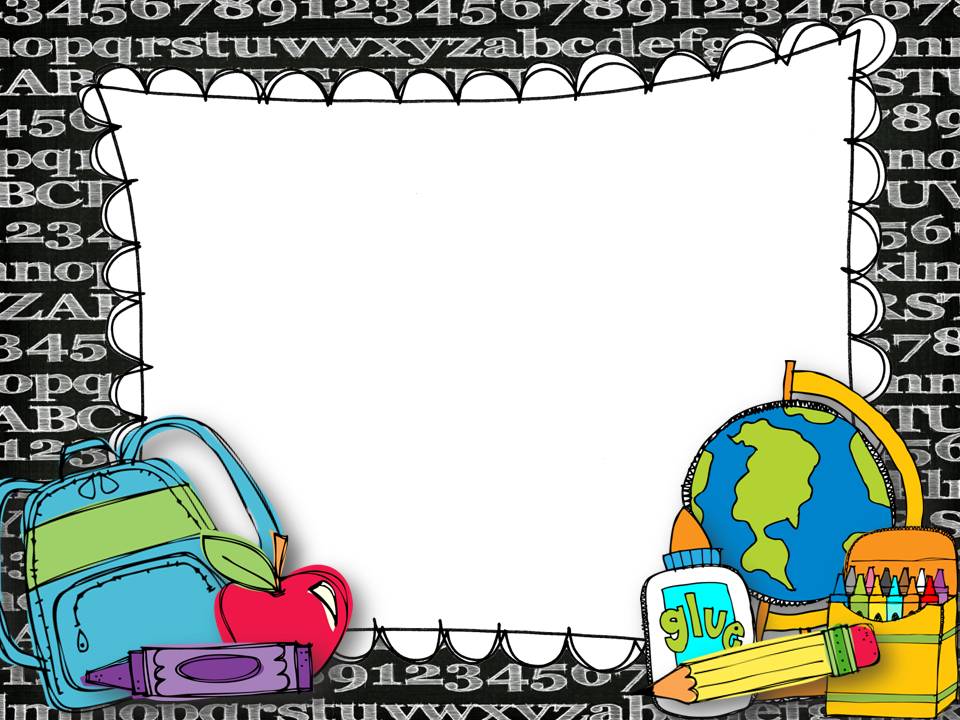 Welcome to 
Kindergarten
Track 2
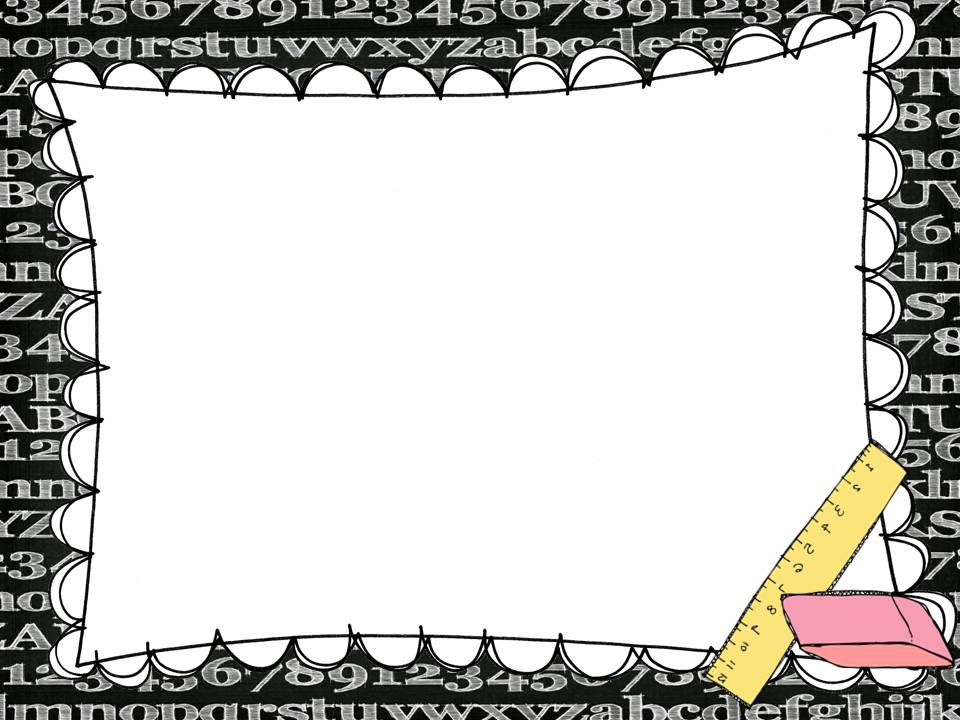 What does a typical day in Kindergarten look like?
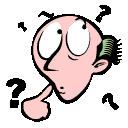 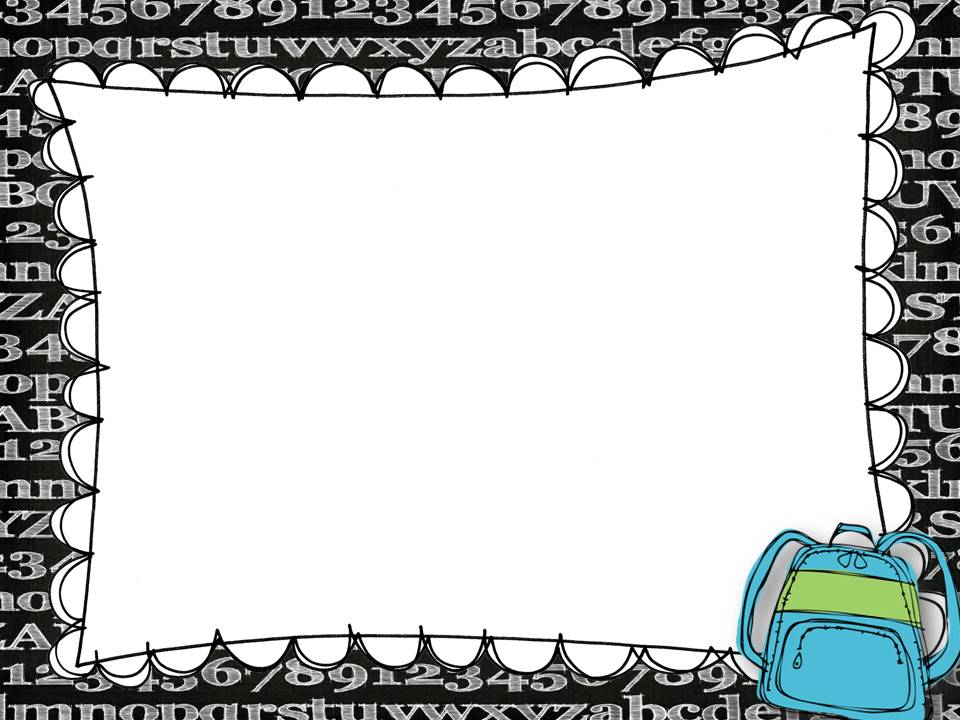 Reading
Please read with your child every day! 
 Print concepts (on separate hand out)
 Sight Word practice is essential
 Reading Strategies to decode words
 Retelling stories & answering   
  comprehension questions – oral & written
 End of year goal is a level C
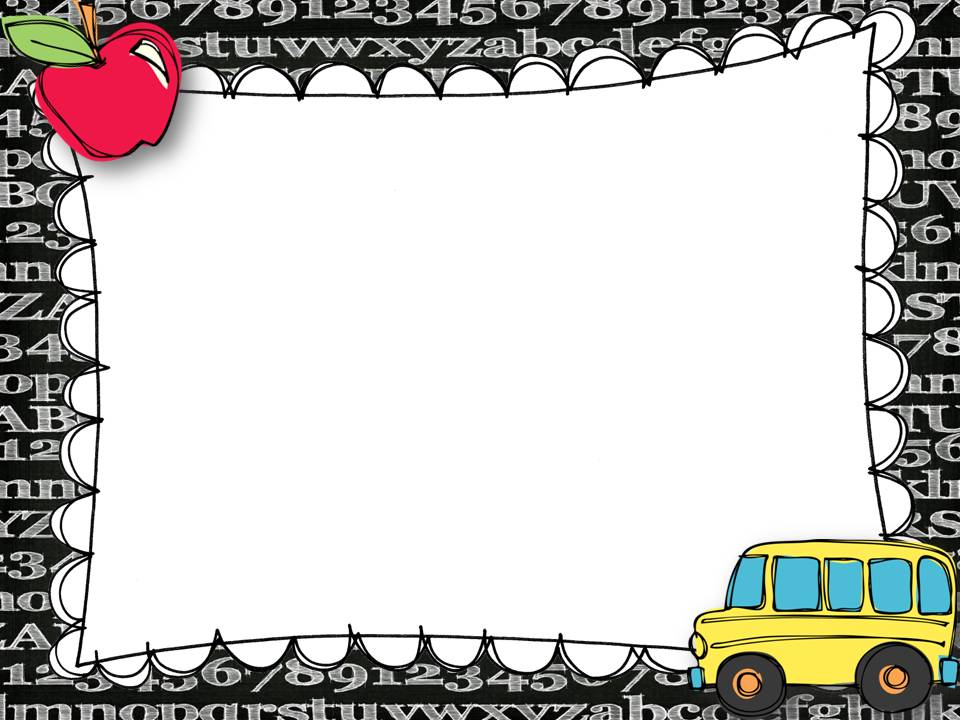 Letterland
Phonics based program to teach reading and writing.
 Stories about Letterland characters help students learn phonics facts. 
 Begins with letter shapes and sounds.
 Progresses to word building and common letter patterns.
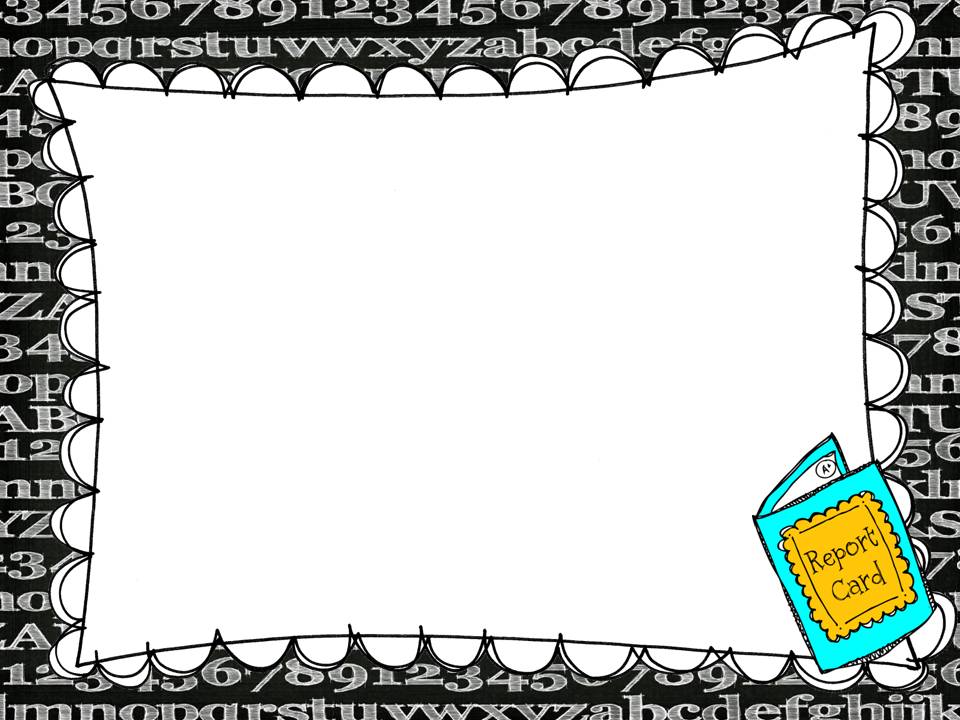 Writing
Very developmental (please take note of handout)
 Each child will write at different stages
 Narrative, opinion, and expository
 End of year goal is for students to produce 3 to   
  4 sentences on one topic
 Phonetic spelling – encourage your child to 
  write using the sounds they hear in words
 Correct spelling of sight words
 Writing conventions (capitalization, 
  spacing, and punctuation)
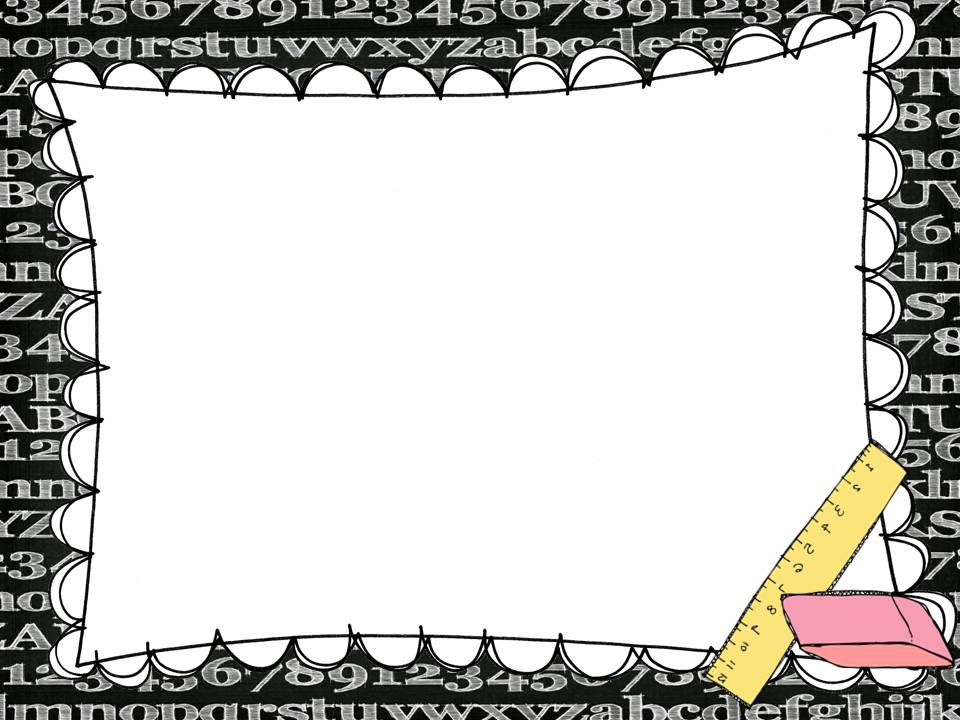 Math
Counting to 120
 Recognizing and writing numbers 0 – 20
 Subitizing – identifying a small amount of objects by sight (without counting) for groups of 1 – 5 items
 Addition & subtraction with numbers up to 10
 Decomposing numbers into tens and ones 
	(for example, 17 is 1 ten and 7 ones) 
 2 and 3 dimensional shapes – identify, describe, & compare and contrast 
 Measurement – length and weight (nonstandard)
How will it be taught? 
 Whole group mini lessons
 Math Journals
 Math Tubs & “Teacher Table”
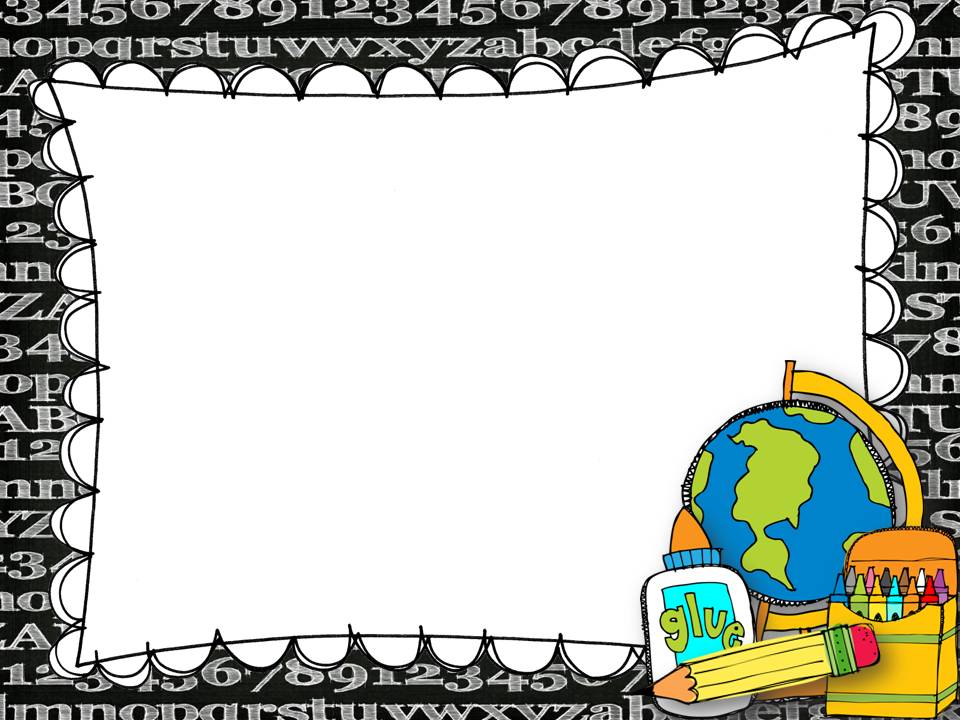 Weekly Routines
Chameleon Folders - Please send daily
 Absences & Tardies
 Changes in Transportation
 Allergies
 Lunch - $2.75 per day
Please pre-pay if possible at www.mylunchmoney.com
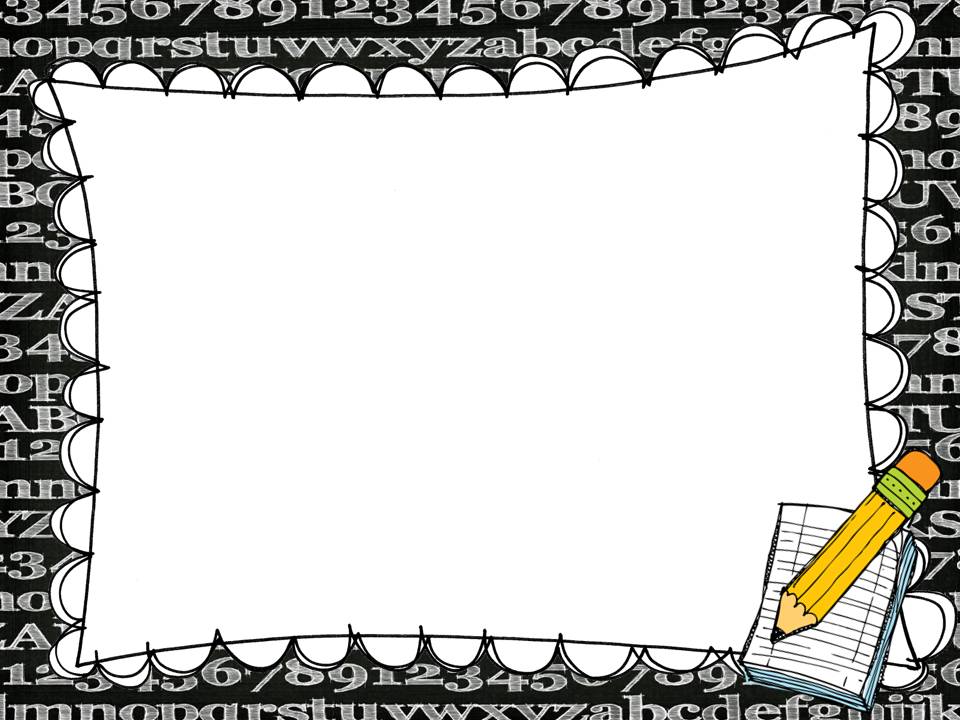 When To Stay Home
Fever of 100 or higher 
   (fever free for 24 hours without medication   
   before returning)
 Red, watery eyes with yellow drainage
 Nausea, vomiting, and/or diarrhea 
  (vomit free for 24 hours)
 Severe headache
 Undiagnosed rash
 Lice – Please contact us ASAP
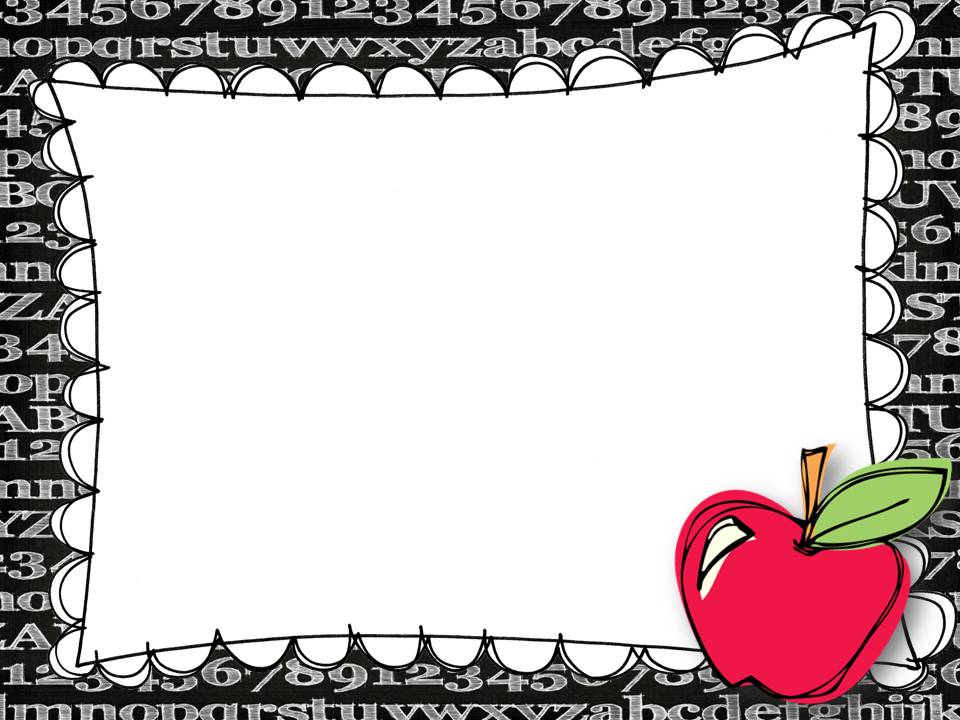 Classroom 
Management
“Be like Cary!” 
     Collaborative, Achieving, Respectful, Year-round Leaders
 Positive Reinforcement
 Individual Cary Cards
 Class CARY Cards & Cary Tree
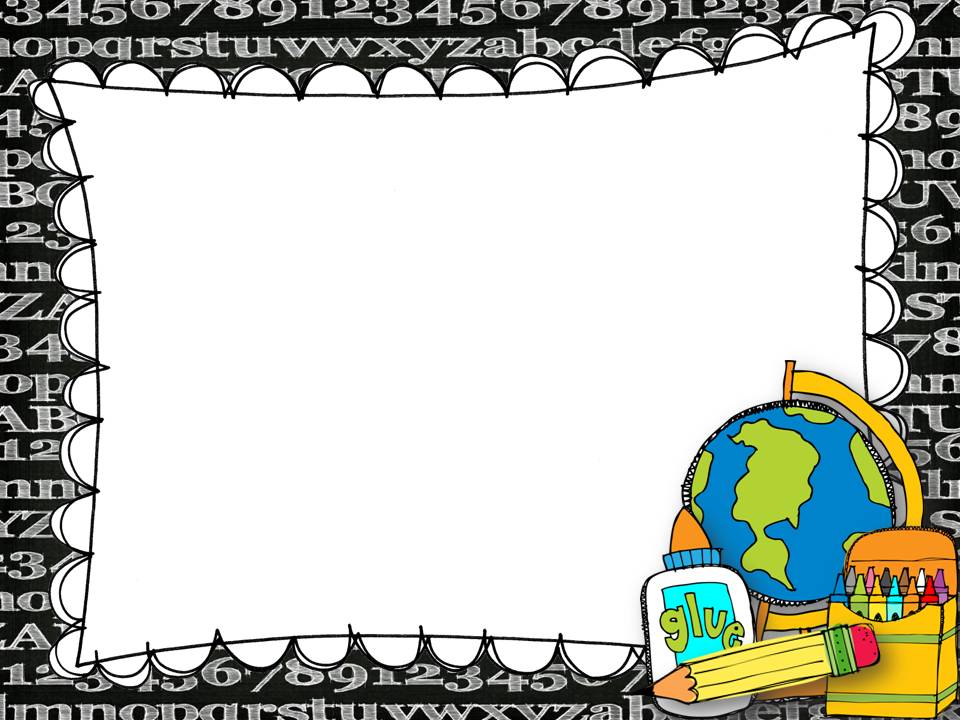 Report Cards
Report cards go out at the end of every quarter.
 mClass reading reports sent home at the   
  beginning, middle, and end of the year.
 Parent conferences will be held at the 
  end of the 1st and 3rd quarters to 
  discuss both social and academic 
  growth.
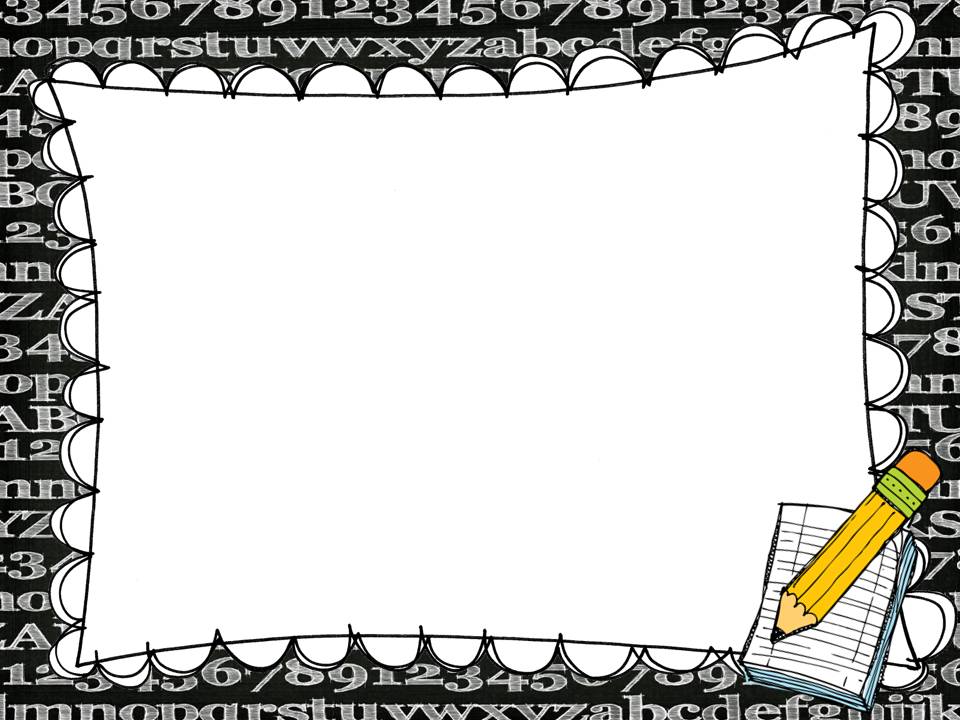 Standards Based Grading
Level 1 – Does not understand or does not complete task
 Level 2 – Inconsistently meets expectation or is 	   	     approaching understanding 
 Level 3 – Can consistently & correctly do the task on 	     	     his/her own  		
		(Level 3 is on grade level)
 Level 4 – Consistently demonstrates an in-depth understanding and independently produces high quality work without any guidance or push.
      * Not every standard has a level 4 opportunity.
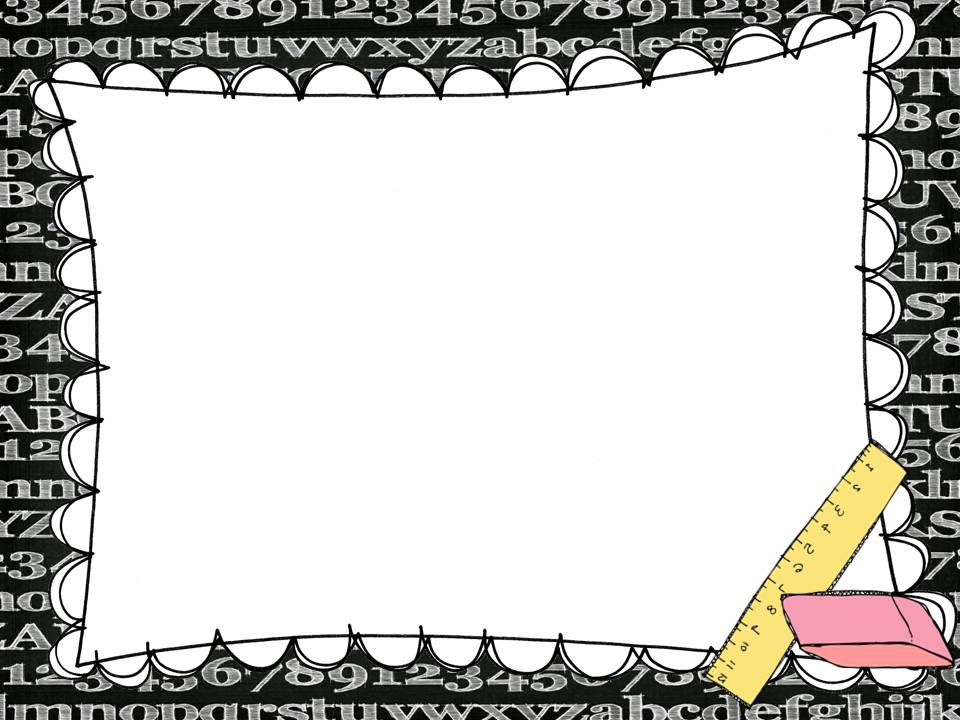 Homework
Homework Folders – Begin in September
 Yellow plastic folder with prongs.
 Folders collected on Fridays. 
 Homework may require some assistance from a parent. 

 Book in a Bag
 Students read the same book Monday through Thursday
 Retell, oral and/or written comprehension questions
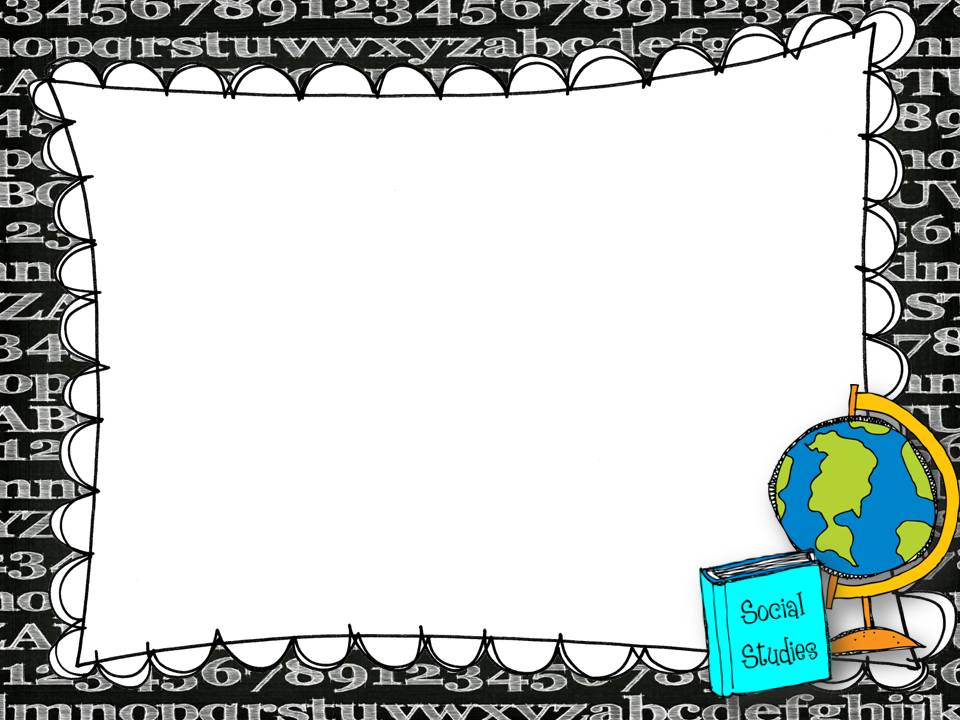 Class Website
Newsletters
 Schedule
 Photo
 Wish List
 Snack Sign Up
 Resources
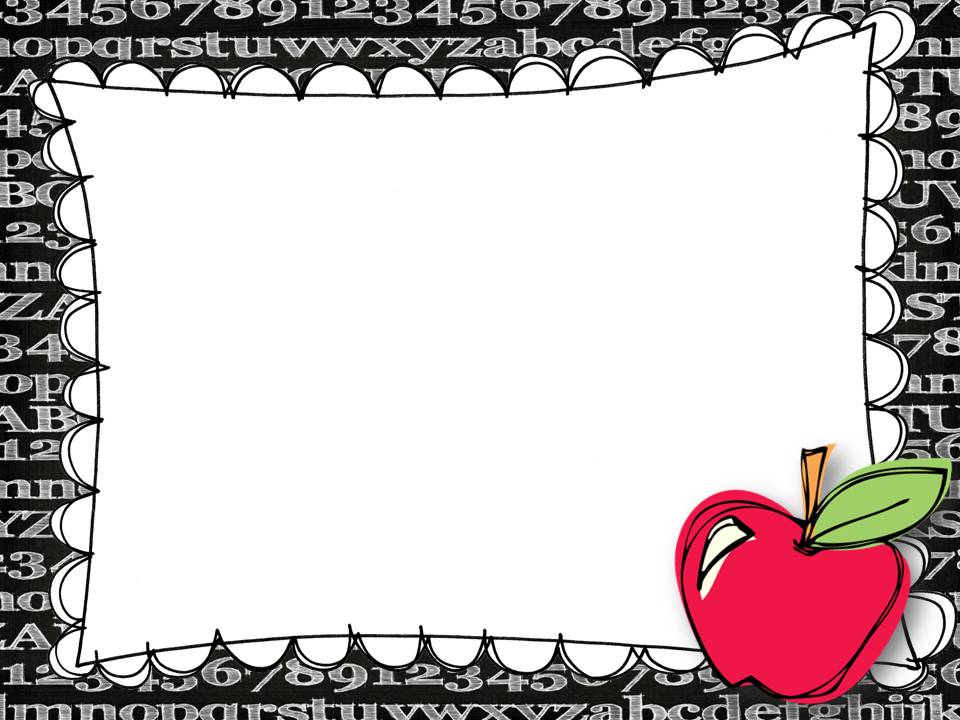 Volunteers
All volunteers MUST register in the Media Center prior to working in the classroom or attending field trips. Prepare for future volunteer opportunities by registering ASAP!
 We will begin having volunteers in September
Always sign in at the front office 
  as a volunteer before coming to the room.
Thank you for all you do to support 
 our classroom!
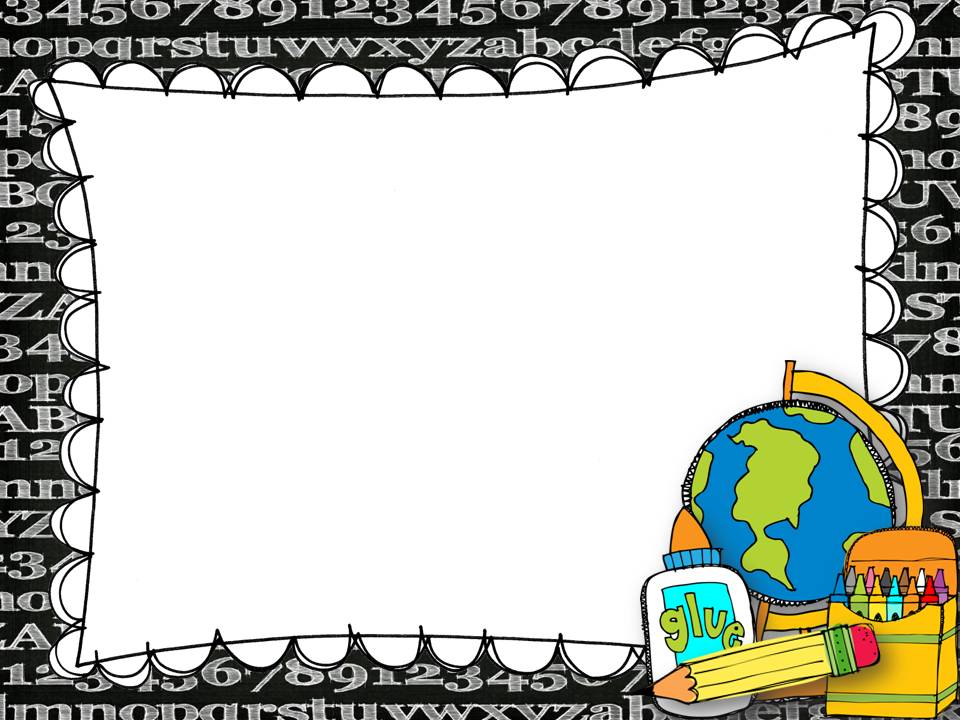 Can you remember 
all of that?
We know that we went over A LOT of information. Always remember that we are here for you & your family. Please don’t hesitate to call, send a note in your child’s folder, or send an e-mail with any questions or concerns. 

dngoodwin@wcpss.net

Thank you for sharing your 
kindergartner with us!